Grundejerforeningen Egeskov
Generalforsamling 2021
Tirsdag den 8. marts 2022 kl. 19.30 I Bjerringbro Idrætspark I lokale 6
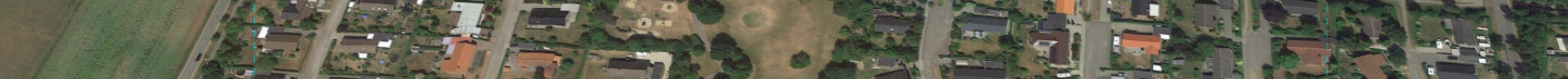 gf-egeskov.dk
Grundejerforeningen Egeskov
Dagsorden
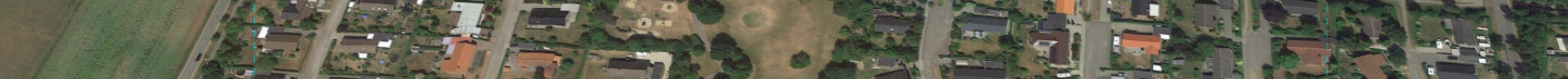 gf-egeskov.dk
Grundejerforeningen Egeskov
Valg af dirigent. Bestyrelsen foreslår: Niels Dueholm
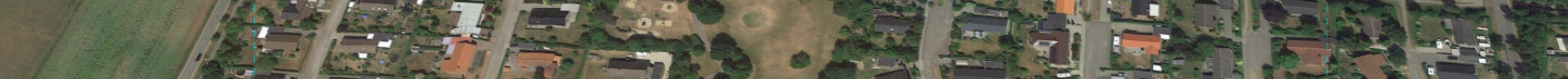 gf-egeskov.dk
Grundejerforeningen Egeskov
Bestyrelsens beretning om året der er gik og kommende år
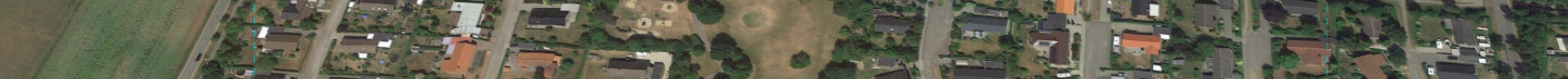 gf-egeskov.dk
Grundejerforeningen Egeskov
2.A Vi har også haft fokus på
Legeplads eftersyn er bestilt 
Fastelavn vi indføre Kaffe og tøndeslagning for de voksne
Sct. Hans.  Vi griller pølserne 
Postkasser der blev sprængt
Beskærings affald. Fjernet – mangler at blive
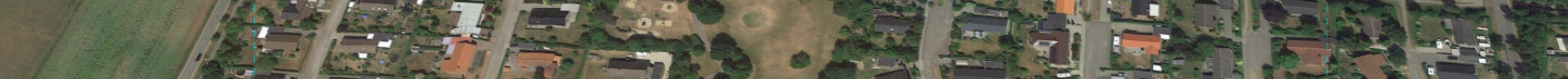 gf-egeskov.dk
Grundejerforeningen Egeskov
2.B Fokus resten af dette år
Legeplads eftersyn er bestilt 
Fastelavn vi indføre Kaffe og tøndeslagning for de voksne
Vi kommer til og Grille pølserne  til årst sc. Hans.
Hjerte starter har været i brug
Opfordre til at flere bliver det.
Biodiverstitet
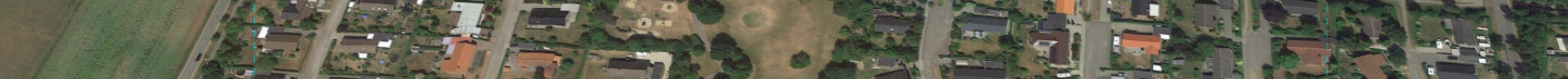 gf-egeskov.dk
Grundejerforeningen Egeskov
3. Aflæggelse af revideret regnskab
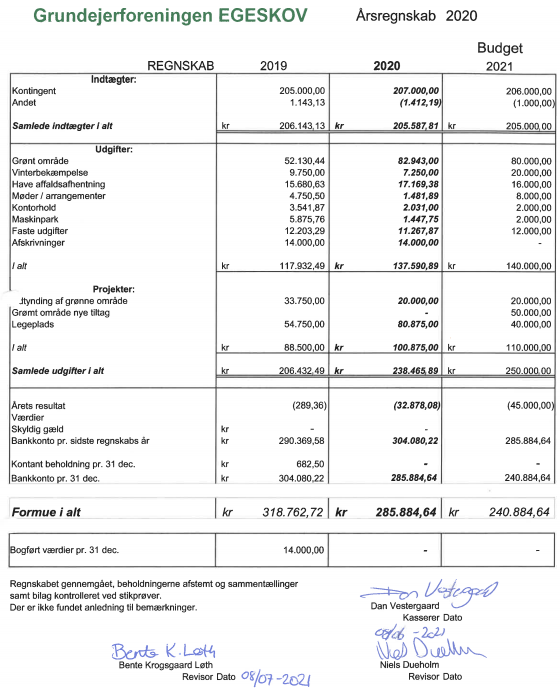 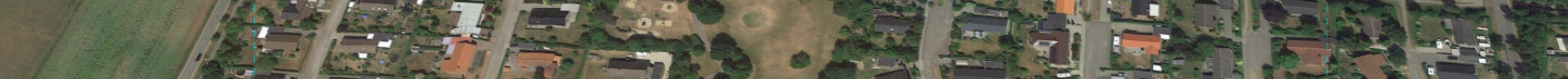 gf-egeskov.dk
Grundejerforeningen Egeskov
4.1 Rettidigt indkomne forslag: Vedtægtsændringer
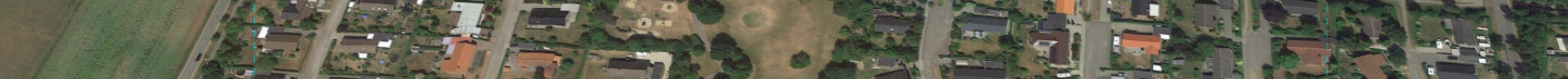 gf-egeskov.dk
Grundejerforeningen Egeskov
5. Fremlæggelse af budget og fastsættelse af kontingent
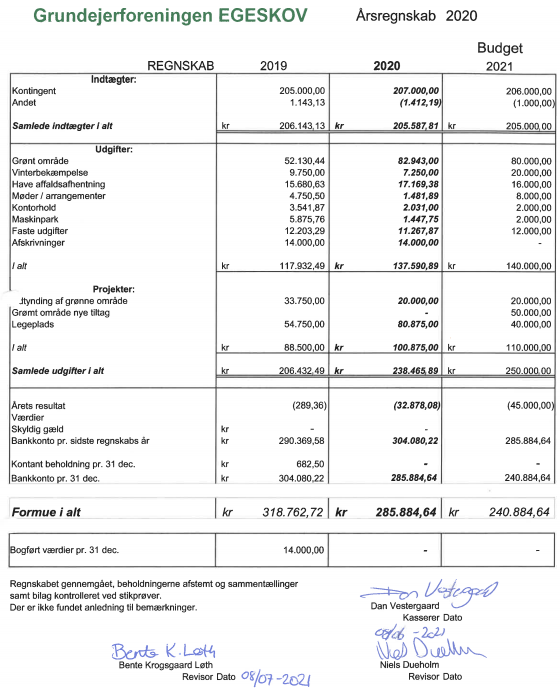 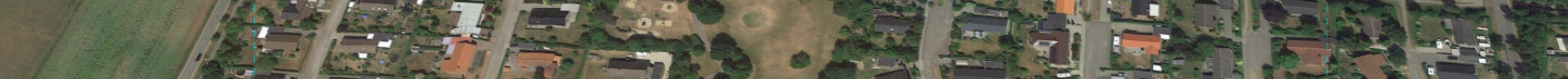 gf-egeskov.dk
Grundejerforeningen Egeskov
6. Valg af bestyrelsesmedlemmer
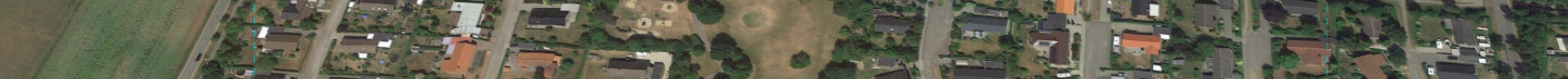 gf-egeskov.dk
Grundejerforeningen Egeskov
7. Valg af bestyrelsessuppleant
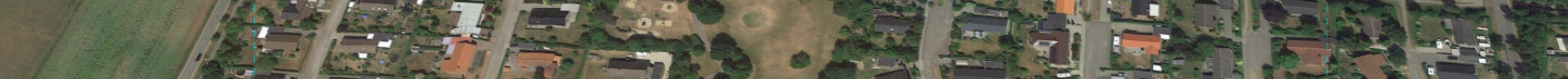 gf-egeskov.dk
Grundejerforeningen Egeskov
8. Valg af revisor
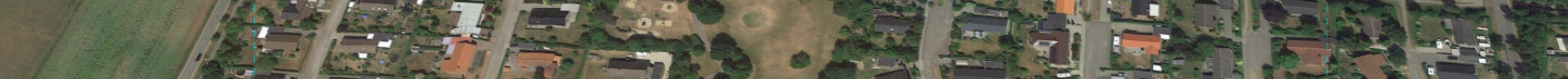 gf-egeskov.dk
Grundejerforeningen Egeskov
9. Valg af revisorsuppleant
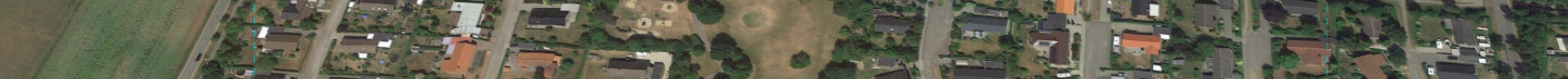 gf-egeskov.dk
Grundejerforeningen Egeskov
10. Eventuelt
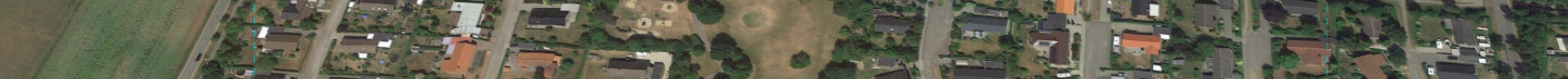 gf-egeskov.dk
Grundejerforeningen Egeskov
Hjemmeside / Facebook
Hvis der sidder nogen der kunne tænke sig at hjælpe til med at gøre vores hjemmeside / facebook mere levende så tager vi gerne imod hjælp.

/Sune
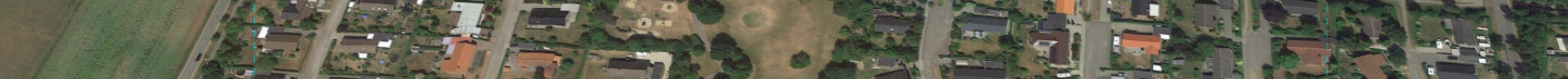 gf-egeskov.dk
Grundejerforeningen Egeskov
2.b Hjemmesiden
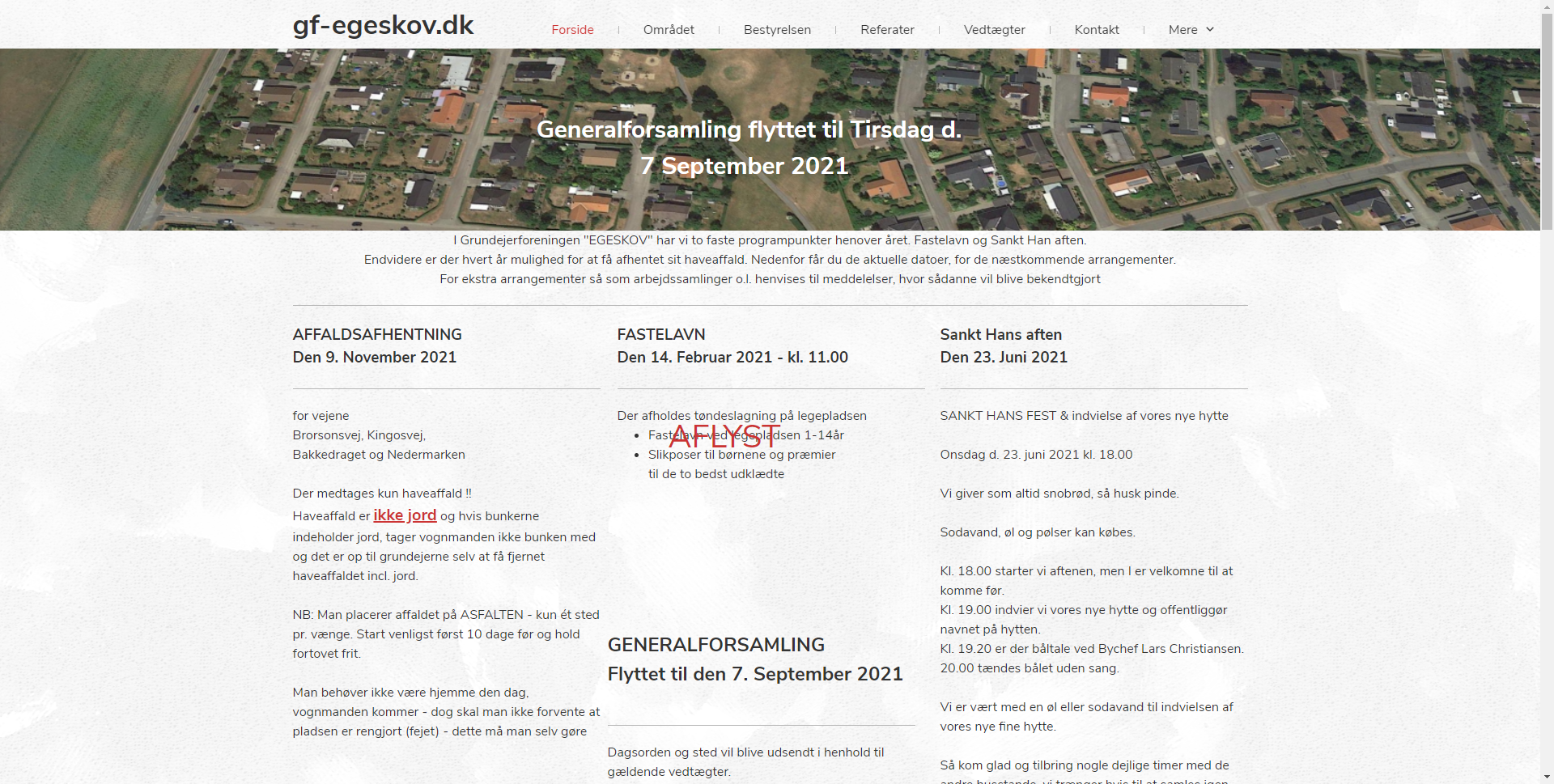 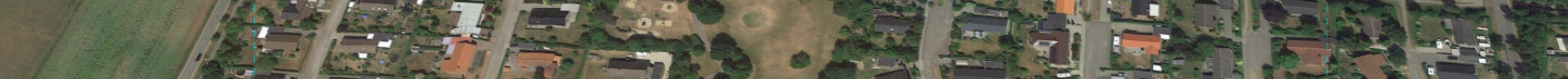 gf-egeskov.dk
Grundejerforeningen Egeskov
Tak for i aften
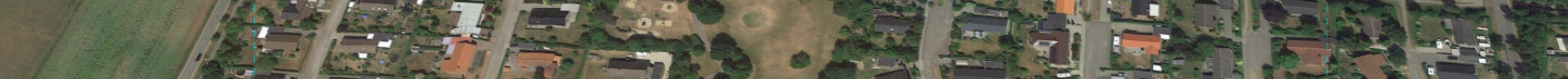 gf-egeskov.dk